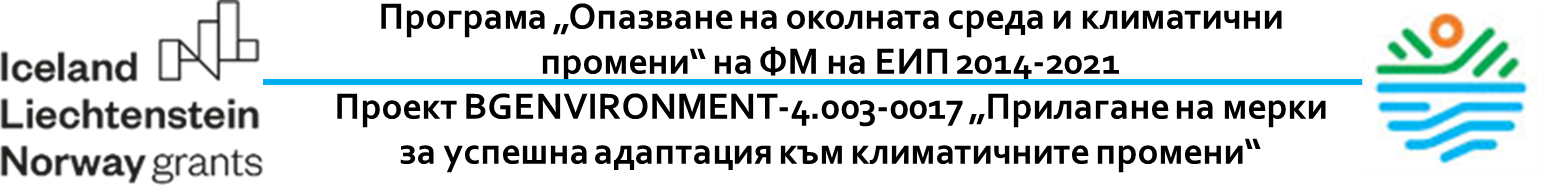 ФОРУМ С ФОКУС ВЪРХУ КЛИМАТИЧНИТЕ ПРОМЕНИ СЕ ПРОВЕДЕ В  БЛАГОЕВГРАД

Информационен форум на тема: „ПРОМЕНИ В КЛИМАТА –  ПРЕДИЗВИКАТЕЛСТВА ПРЕД БЪЛГАРСКАТА ОБЩИНА“ събра в Благоевград
представители на регионални институции и експерти от общински и областни  администрации, отговорни за провеждането на различни секторни политики на местно ниво.  Целта на форума е да се повиши институционалния капацитет, като се отчете ефективността  от изпълнените мерки в отделните сектори с акцент върху пропуските и перспективите за  постигане на климатичните цели на ЕС.
Събитито е част от дейностите по проект „Прилагане на мерки за успешна адаптация  към климатичните промени“, № BGENVIRONMENT-4.003-0017, финансиран по Програма
„Опазване на околната среда и климатичните промени“ чрез Финансовия механизъм на
Европейското икономическо пространство 2014-2021 г. Проектът се изпълнява в  партньорство между общините Благоевград, Симитли, Кочериново и Бобошево и  Международната асоциация за развитие на Норвегия /IDNA/.
По време на форума лектори с богат професионален опит от Сдружението на
Югозападните общини в Република България и преподаватели от ЮЗУ „Неофит Рилски“ и  Американски университет в Бъгария представиха теми, свързани с политиките в областта на  смекчаването и адаптацията към климатичните промени, както и действащата нормативна  уредба в сферата. В допълнение към актуалната стратегическа рамка бяха очертани и  успешни модели и практики за преодоляване на негативните последици върху климата в  редица български общини, които членуват в Конвента на кметовете и от години работят за  постигане на климатична неутралност.
Експерти от Международната асоциация за развитие на Норвегия, партньор по  проекта, представиха опита на Норвегия и мерките, които прилагат там в борбата с  климатичните промени в различните сектори – енергийна ефективност и използване на  възобновяеми енергийни източници, управление на отпадъците, превантивните действия за  справяне с природни бедствия, зелен транспорт и градска мобилност и много други. Основен  акцент беше поставен върху работата с местната общност, провеждането на информационни
www.eeagrants.bg	 	
Този документ е създаден в рамките на проект „Прилагане на мерки за успешна адаптация към климатичните промени“,  Договор за БФП № BGENVIRONMENT-4.003-0017-С01, който се осъществява с финансовата подкрепа на Програма
„Опазване на околната среда и климатични промени“ чрез ФМ на ЕИП 2014-2021. Цялата отговорност за съдържанието  на документа се носи от Община Кочериново и при никакви обстоятелства не може да се счита, че този документ
отразява официалното становище на Програмния оператор и/или Офиса на Финансовия механизъм.
кампании и създаването на стимули, които са ключов фактор за осигуряване на подкрепа при  изпълнението на различни политики, които да ограничат вредните въздействия върху  околната среда.
РАБОТИМ  ЗАЕДНО  ЗА  ПО- ЗЕЛЕНА  ЕВРОПА

в рамките на проект BGENVIRONMENT - 4 . 003 - 0017
„ Прилагане на мерки за успешна адаптация към  климатичните промени“
в партньорство между
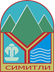 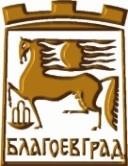 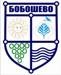 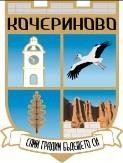 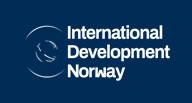 www.eeagrants.bg
Този документ е създаден в рамките на проект „Прилагане на мерки за успешна адаптация към климатичните промени“,  Договор за БФП № BGENVIRONMENT-4.003-0017-С01, който се осъществява с финансовата подкрепа на Програма
„Опазване на околната среда и климатични промени“ чрез ФМ на ЕИП 2014-2021. Цялата отговорност за съдържанието на  документа се носи от Община Кочериново и при никакви обстоятелства не може да се счита, че този документ отразява
официалното становище на Програмния оператор и/или Офиса на Финансовия механизъм.
www.eeagrants.bg
Този документ е създаден в рамките на проект „Прилагане на мерки за успешна адаптация към климатичните промени“,  Договор за БФП № BGENVIRONMENT-4.003-0017-С01, който се осъществява с финансовата подкрепа на Програма
„Опазване на околната среда и климатични промени“ чрез ФМ на ЕИП 2014-2021. Цялата отговорност за съдържанието на  документа се носи от Община Кочериново и при никакви обстоятелства не може да се счита, че този документ отразява
официалното становище на Програмния оператор и/или Офиса на Финансовия механизъм.